Vorlage Erfahrungsbericht
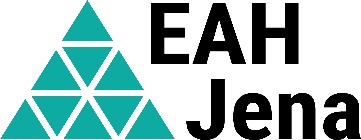 Vorlage Erfahrungsbericht
Template experience report
Dear scholarship holders,

We are delighted that we can support you in successfully completing your study programme with the End-Of-Study Scholarship of the DAAD. Now, we would like to ask for your support. Please write a short report on your experience at the EAH Jena in German or English. This will be helpful for you as a review, but will also be of particular interest to new international students at the EAH Jena, who can benefit from your experiences. 

Please use the points below as a guide. You are welcome to use them as subheadings. You can continue working directly in the PowerPoint file on the following pages. Please also insert photos. The layout can be freely designed.

Please send the final report as a PDF file by 31 March 2024 at the latest to: auslandsamt@eah-jena.de. 

If you agree that we may publish the report on the EAH Jena website, please sign the declaration of consent. 

Thank you very much in advance!
Liebe Stipendiatinnen und Stipendiaten,
wir freuen uns, dass wir Sie mit dem Studienabschluss-Stipendium des DAAD dabei unterstützen, Ihr Studium erfolgreich abzuschließen. Nun möchten wir Sie um Ihre Unterstützung bitten. Bitte schreiben Sie einen kurzen Erfahrungsbericht zu Ihrem Studium an der EAH Jena in Deutsch oder Englisch. Das ist für Sie als Rückblick hilfreich, vor allem aber auch für neue, internationale Studierende der EAH Jena interessant, die von Ihren Erfahrungen profitieren können.
Bitte orientieren Sie sich an den unten genannten Punkten. Sie können diese gern als Teilüberschriften verwenden. Auf den folgenden Seiten können Sie in der PowerPoint-Datei direkt weiterarbeiten. Bitte fügen Sie auch Fotos ein. Das Layout kann frei gestaltet werden.
Bitte schicken Sie den finalen Bericht als PDF-Datei bis spätestens 31.03.2024 an: auslandsamt@eah-jena.de. 
Wenn Sie damit einverstanden sind, dass wir den Bericht auf den Internetseiten der EAH Jena veröffentlichen dürfen, unterschreiben Sie bitte die Einwilligungserklärung.
Besten Dank im Voraus!
Experience report on studying at the EAH Jena 
Please describe your most important impressions:
Enter your name, study programme, home country, period of study at the EAH
My experiences in one sentence!
Why did I decide to study at the EAH Jena?
Things that helped me to get through my studies at the EAH Jena successfully 
My everyday life in Jena (living, shopping, eating, friends, hobbies)
My favourite places in Jena
My highlights of the study period in Jena 
That went very differently than expected and caused difficulties for me
This situation has broadened my horizons
My best hint for international students at the EAH Jena
Erfahrungsbericht zum Studium an der EAH Jena
Bitte schildern Sie Ihre wichtigsten Eindrücke:
Name, Studiengang, Heimatland, Zeitraum des Studiums an der EAH
Meine Erlebnisse in einem Satz!
Warum habe ich mich für ein Studium an der EAH Jena entschieden?
Das hat mir geholfen, mein Studium an der EAH Jena erfolgreich zu überstehen
Mein Alltag in Jena (Wohnen, Einkaufen, Essen, Freunde, Hobbies)
Meine Lieblingsorte in Jena
Meine Highlights der Studienzeit in Jena
Das lief ganz anders als erwartet und hat mir Schwierigkeiten bereitet
Diese Situation hat meinen Horizont erweitert
Mein bester Tipp an internationale Studierende der EAH Jena
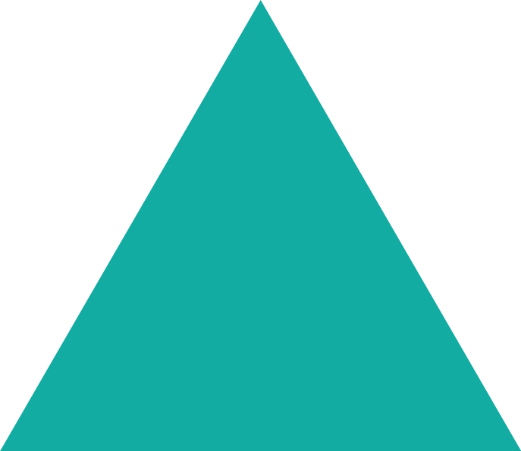 International Office
auslandsamt@eah-jena.de
Vorname & Name:
Surname & name
Studiengang:
Study programme  
Heimatland:
Home country
Zeitraum des Studiums:
Period of studying
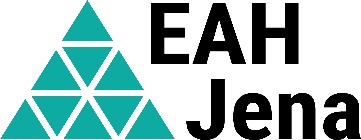 Erfahrungsbericht
Experience report
Meine Erlebnisse in einem Satz (persönliches Zitat)
My experiences in one sentence (personal quote)
Die wichtigsten Fakten zu meiner Vorbereitung und Ankunft…
The most important facts about my preparations and arrival…

Text…
Foto
Picture
Foto
Picture
Das solltet Ihr über Jena und die EAH wissen…
You should know these things about Jena and the EAH …

Text…
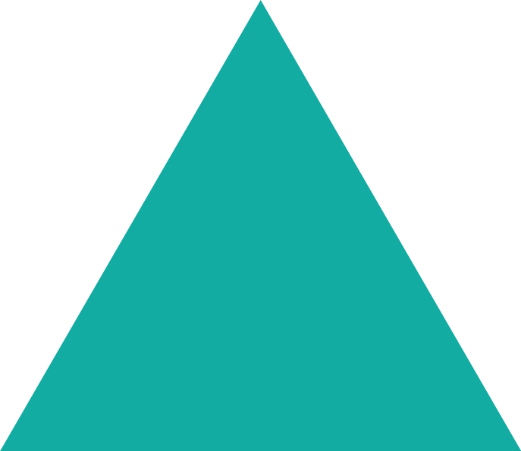 Seite 1
Page 1
Vorname & Name:
Surname & name
Studiengang:
Study programme  
Heimatland:
Home country
Zeitraum des Studiums:
Period of studying
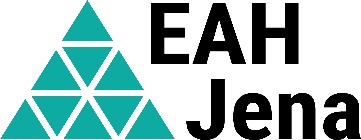 Erfahrungsbericht
Experience report
So besteht Ihr Euer Studium an der EAH…
How to pass your degree at the EAH…

Text…
Die größte Herausforderung für mich war…
The biggest challenge for me was…

Text…
Foto
Picture
Foto
Picture
Das ist das Beste, was mir in Jena passiert ist…
The best thing that happened to me in Jena…

Text…
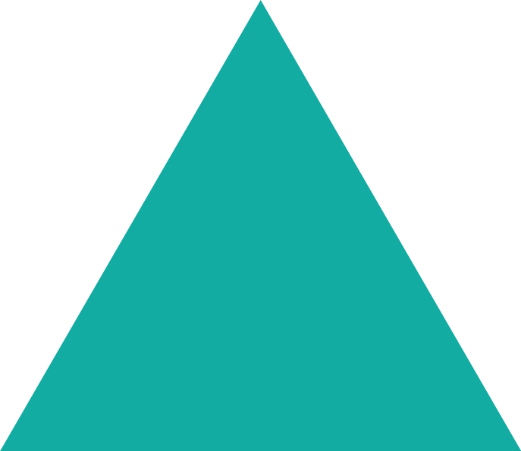 Seite 2
Page 2
Vorname & Name:
Surname & name
Studiengang:
Study programme  
Heimatland:
Home country
Zeitraum des Studiums:
Period of studying
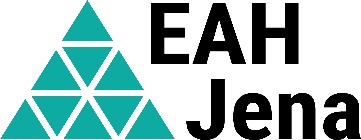 Erfahrungsbericht
Experience report
Meine wichtigsten Eindrücke…
My most important impressions…

Text…
(Folie duplizieren und weitere Seiten erstellen.)
(Duplicate slide and create more pages.)
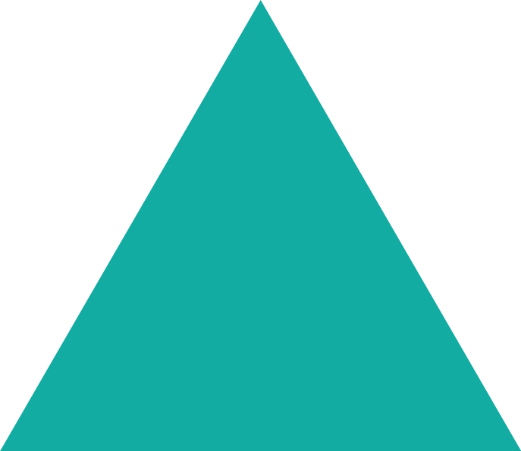 Seite 3
Page 3